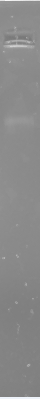 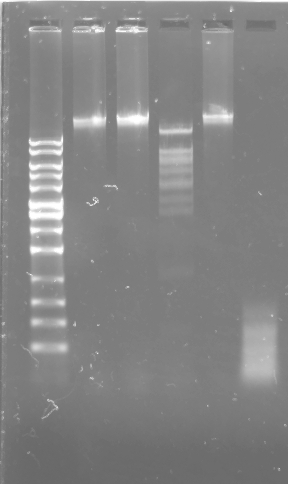 EcoRI
Control
BamHI
ClaI
HaeIII
HindIII
DNA Ladder
10,000

8,000

6,000
5,000
4,000
3,000
2,500
2,000
1,500


1,000
700

500

300
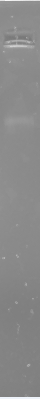